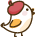 教师：PPT营
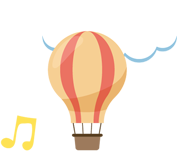 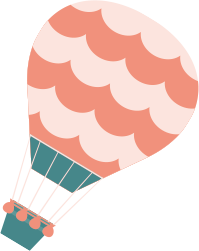 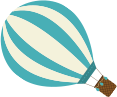 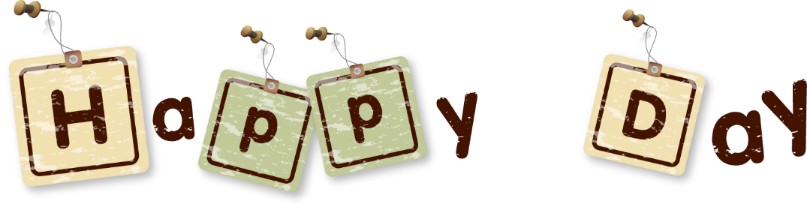 小学英语教师工作总结报告
在此录入上述图表的综合描述说明，在此录入上述图表的综合描述说明，在此录入上述图表的综合描述说明。
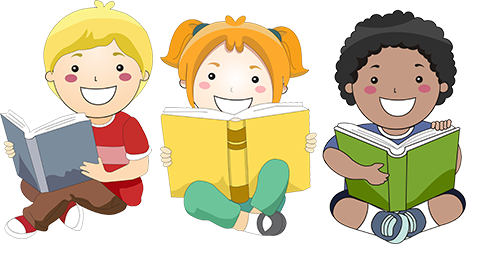 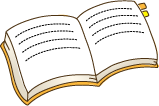 前言
本学期，我能够爱岗敬业，勤勤恳恳地工作，但由于教学经验颇浅，我对教学工作不敢怠慢，认真学习，深入研究教法，虚心学习。经过一个学期的努力，获取了很多宝贵的教学经验。以下是我在本学期的教学情况。
目录
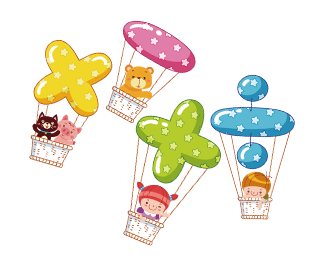 一、抓好学生的学习思想，提高学生的学习质量
二、激发学生学习兴趣
三、按照教学常规五个环节开展教学工作
四、模块式教学
五、其他方面
六、存在问题及解决措施
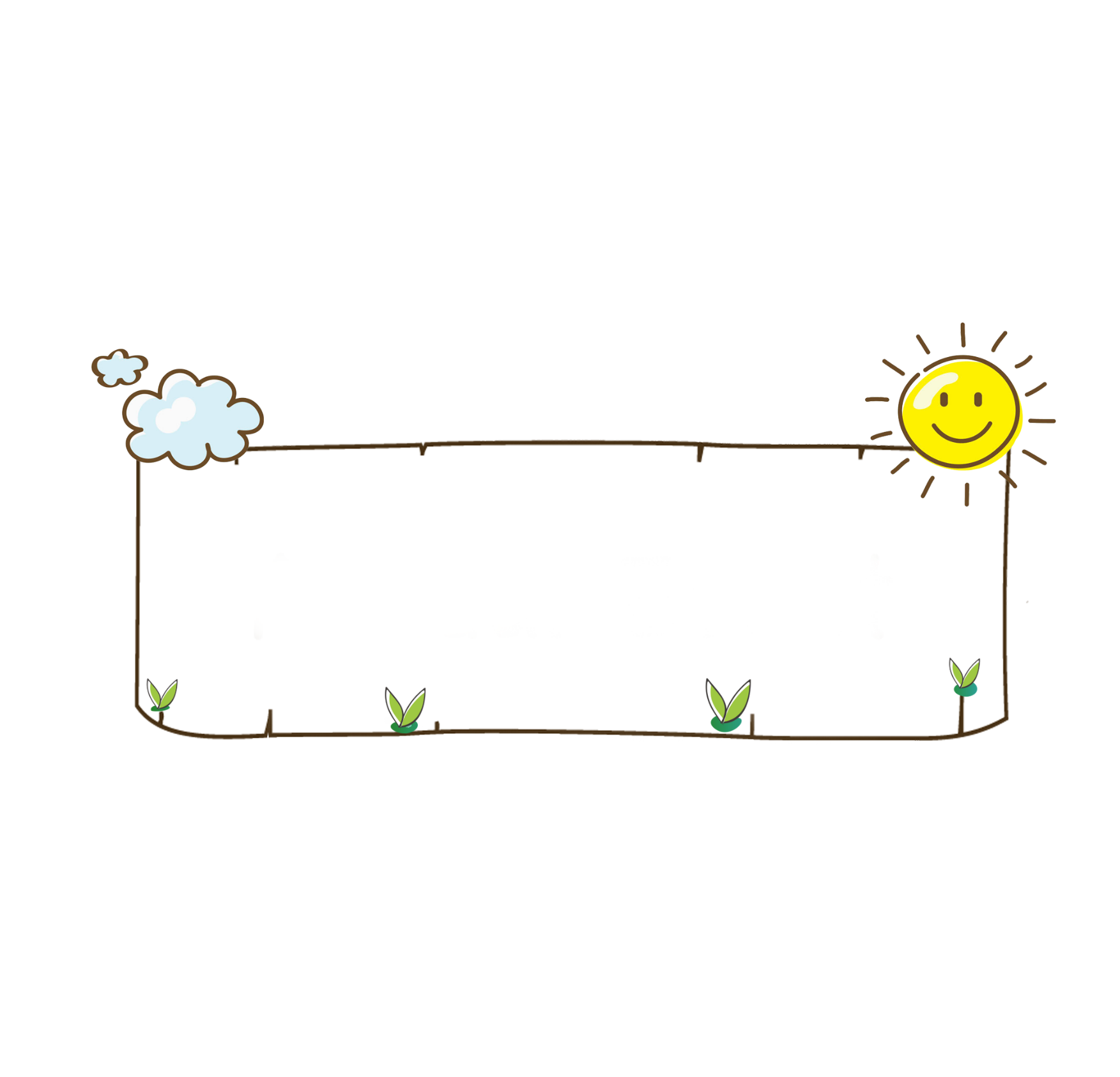 抓好学生的学习思想
提高学生的学习质量
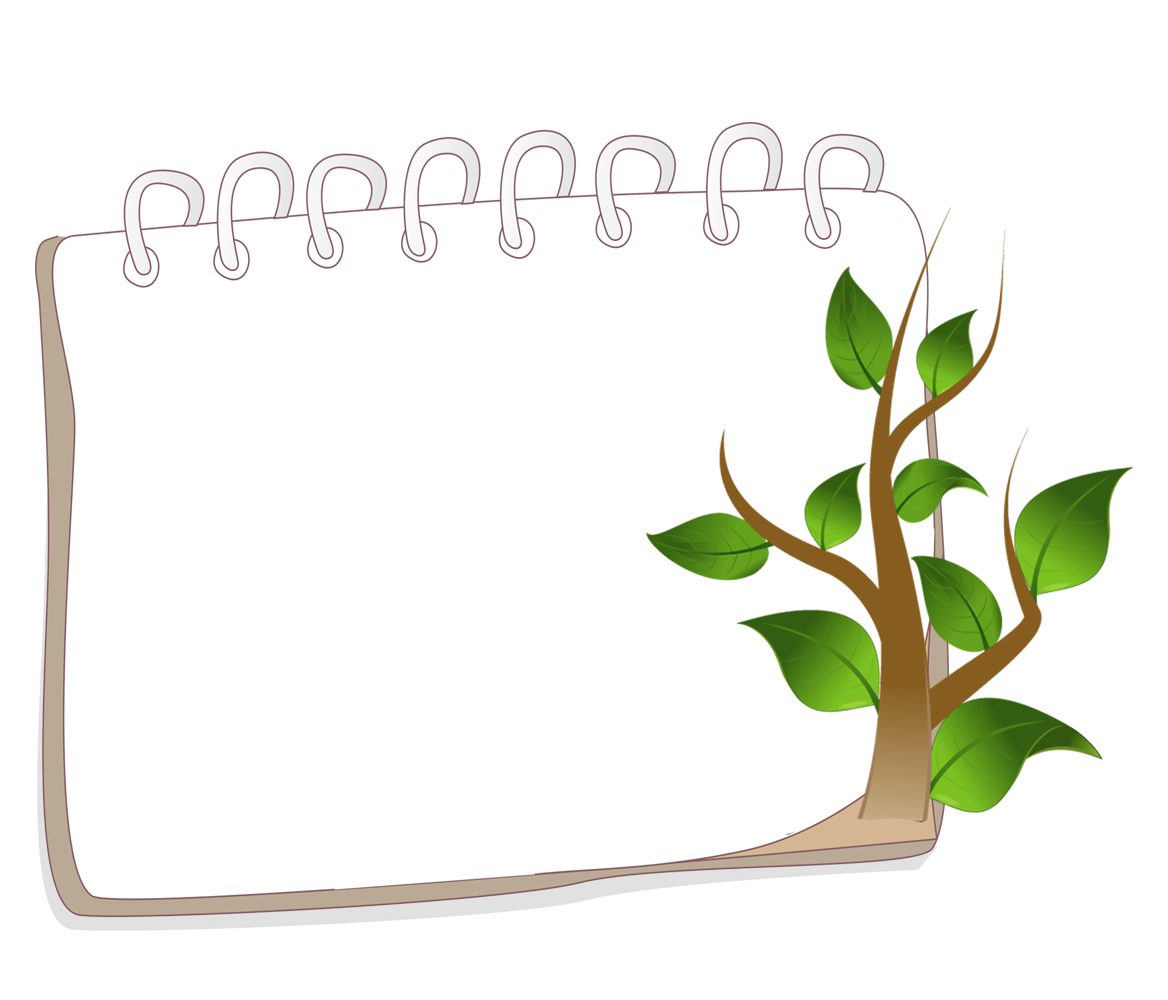 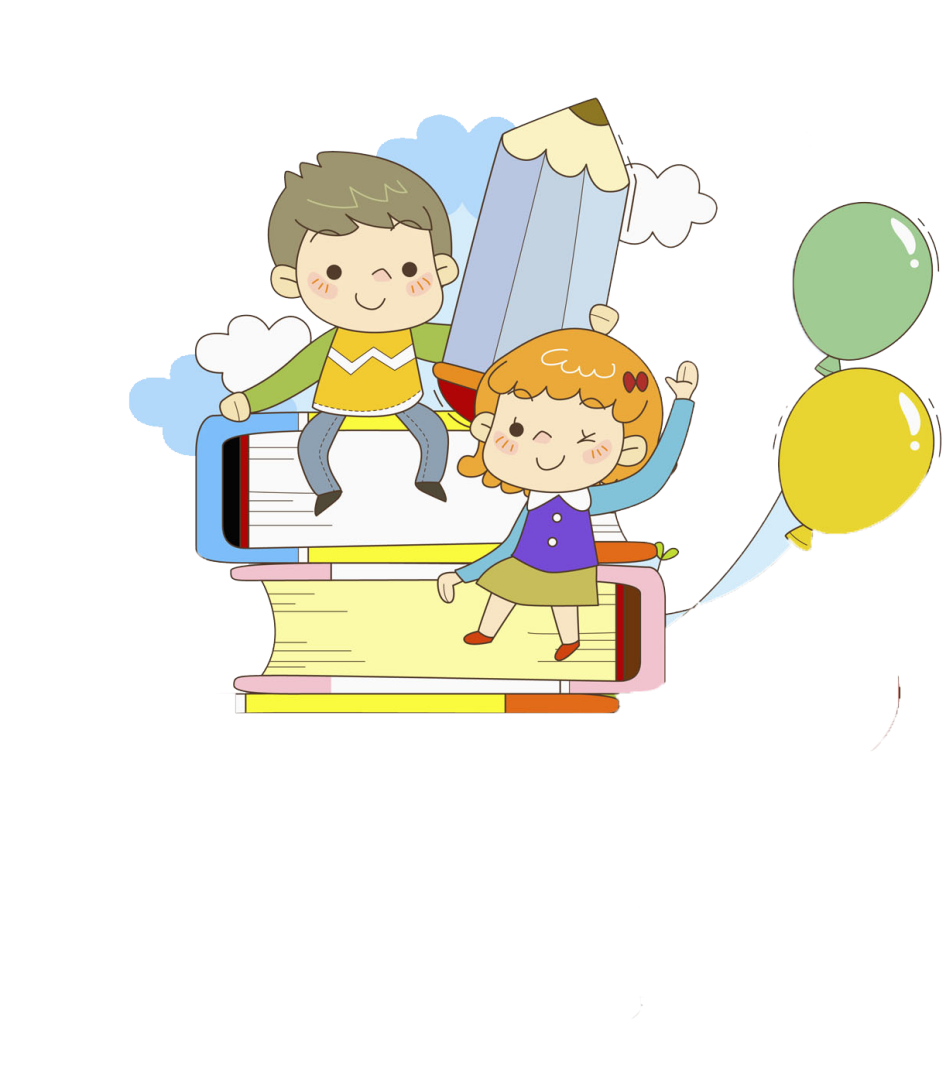 1、以教书育人为本，对学生进行品德的学习教育，特别是后进生，关心他们的纪律和学习情况，鼓励他们的学习。 
     2、贯彻学校班风、学风评比的要求，全面促进学生的学态发展。重视学生的思想工作、学习风气的培养、学习方法的指导以及学习习惯的养成。
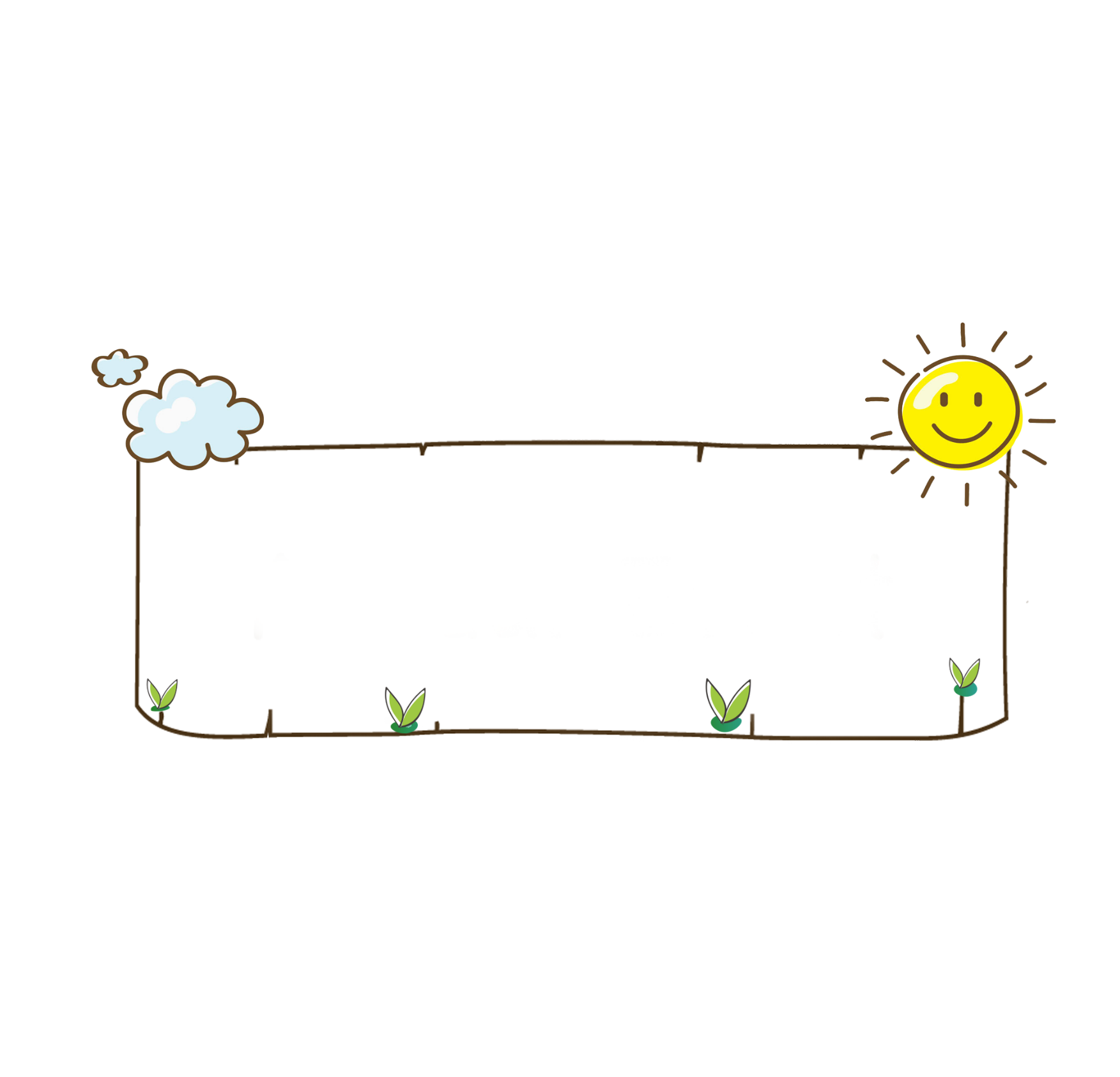 激发学生学习兴趣
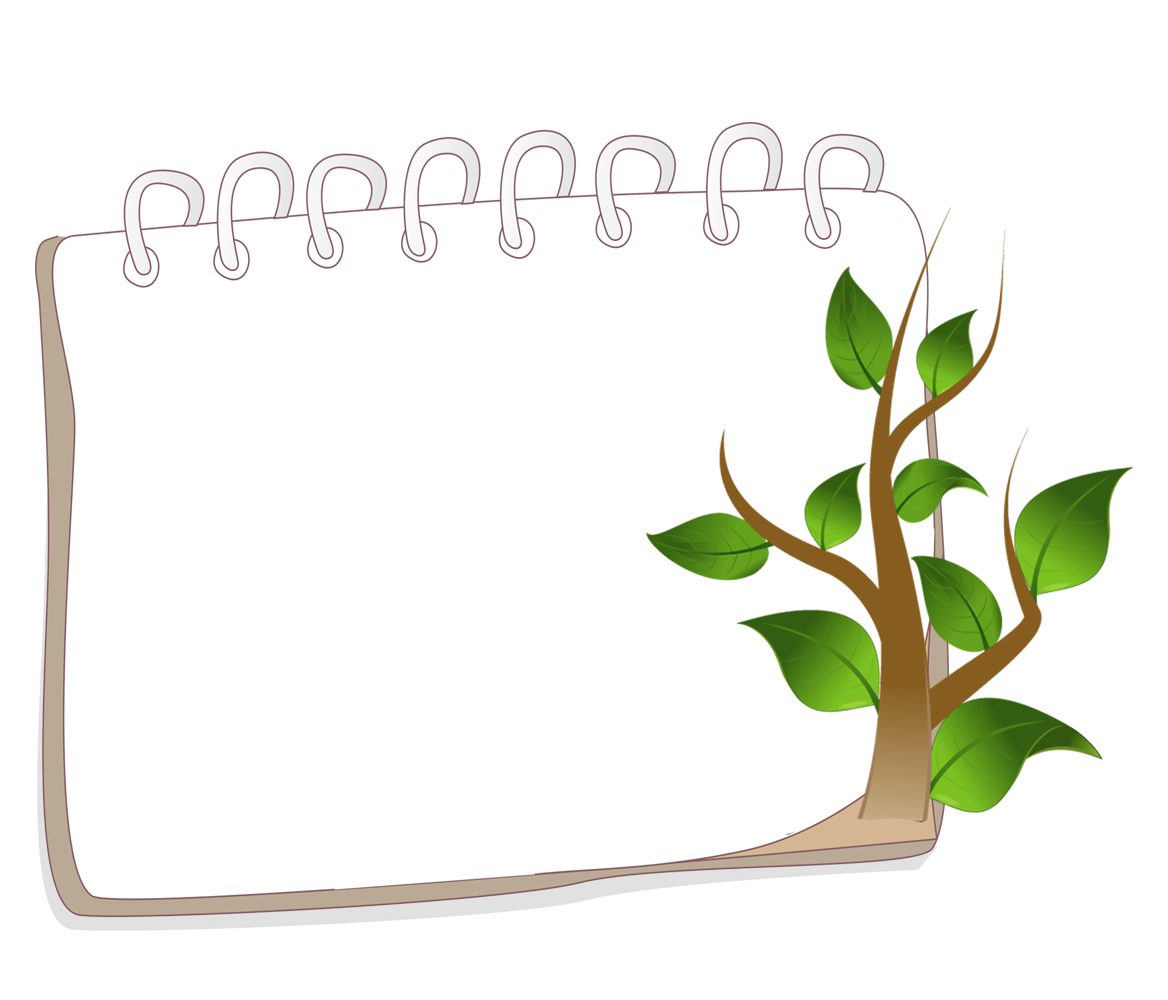 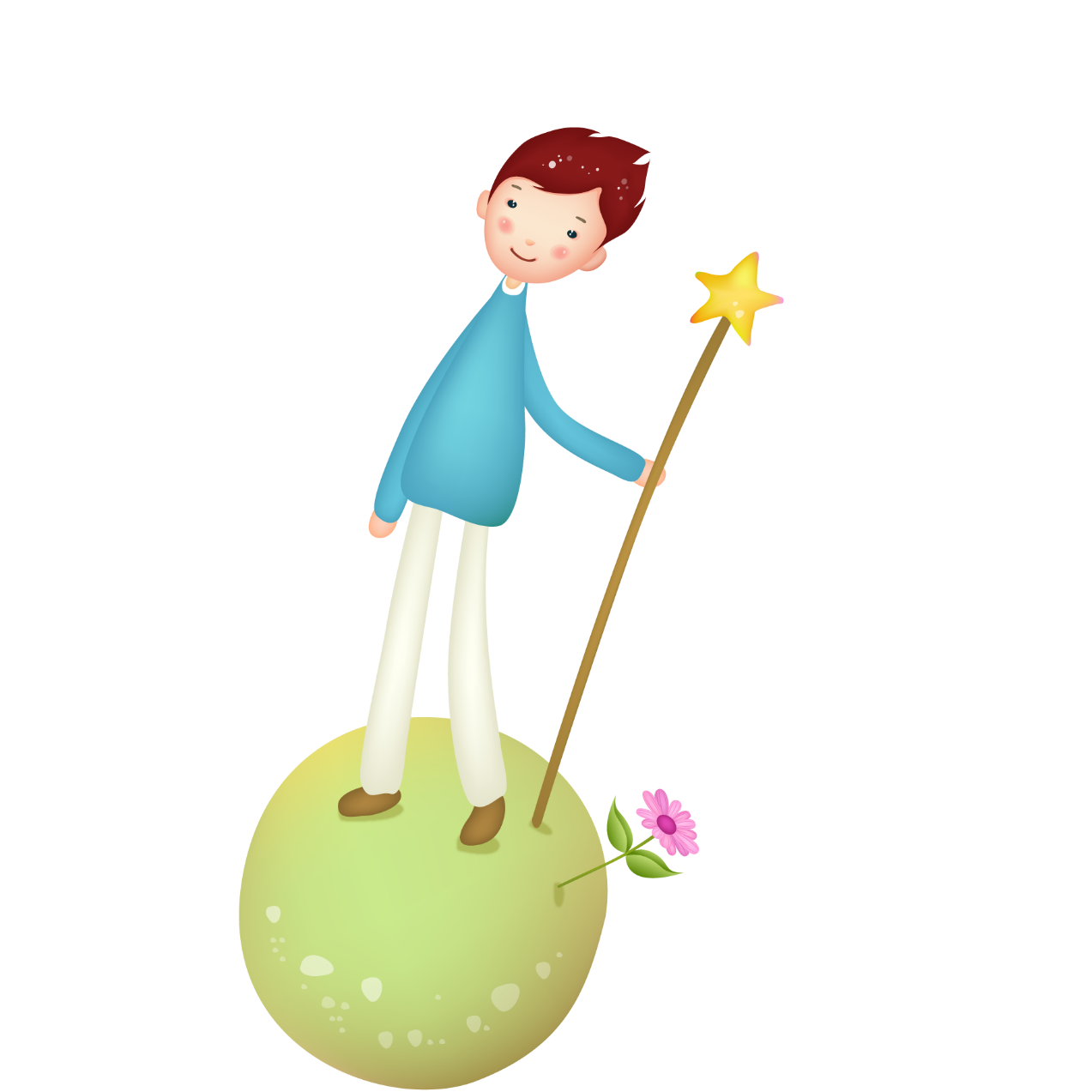 英语是一门外语，对学生而言，既生疏又困难，在这样一种大环境之下，要教好英语，就要让学生喜爱英语，让他们对英语产生兴趣。否则学生对这门学科产生畏难情绪，不愿学，也无法学下去。为此，我采取了一些方法，就是尽量多讲一些关于英美国家的文化，生活故事，让他们更了解英语，更喜欢学习英语。
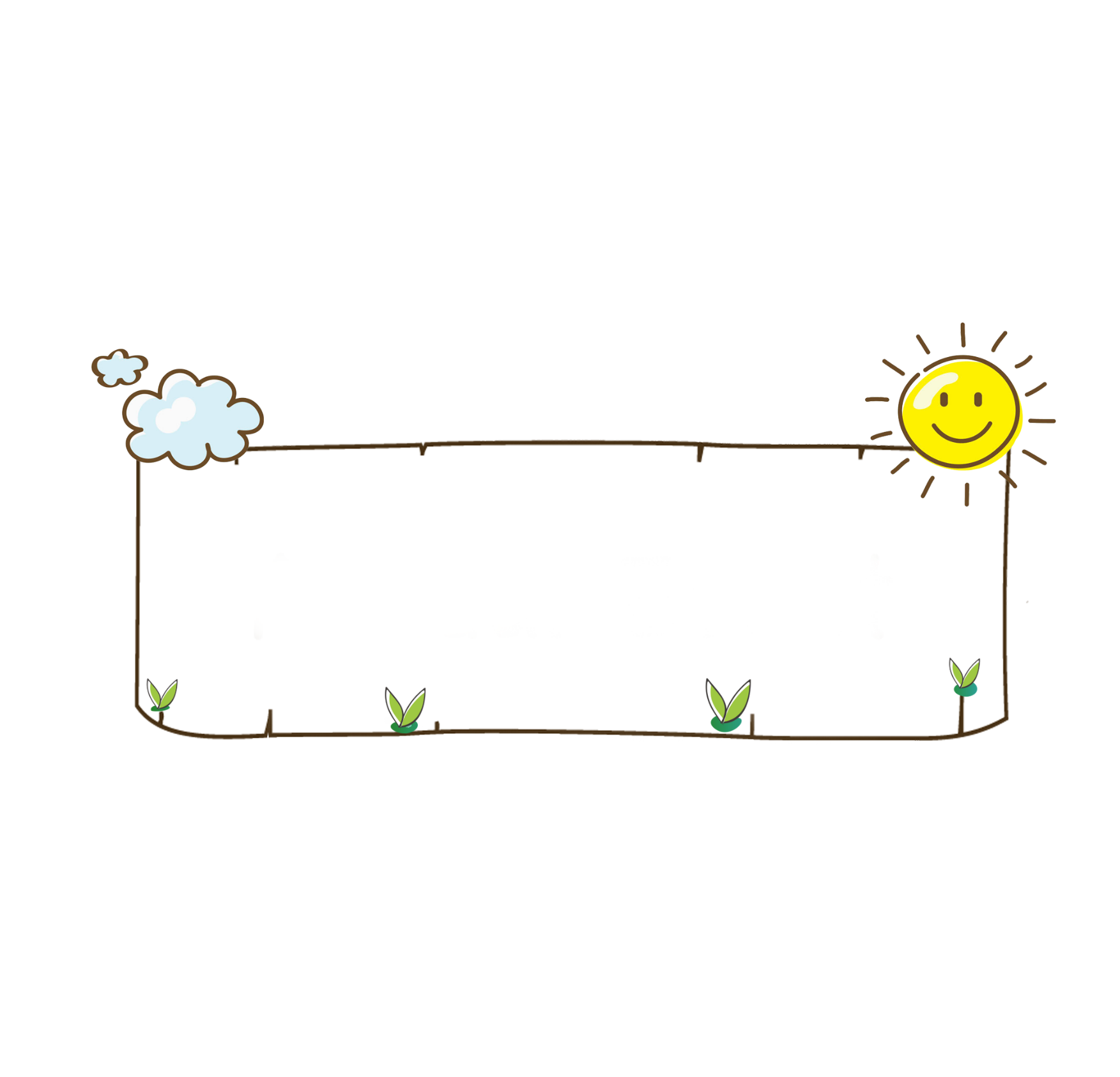 按照教学常规五个
环节开展教学工作
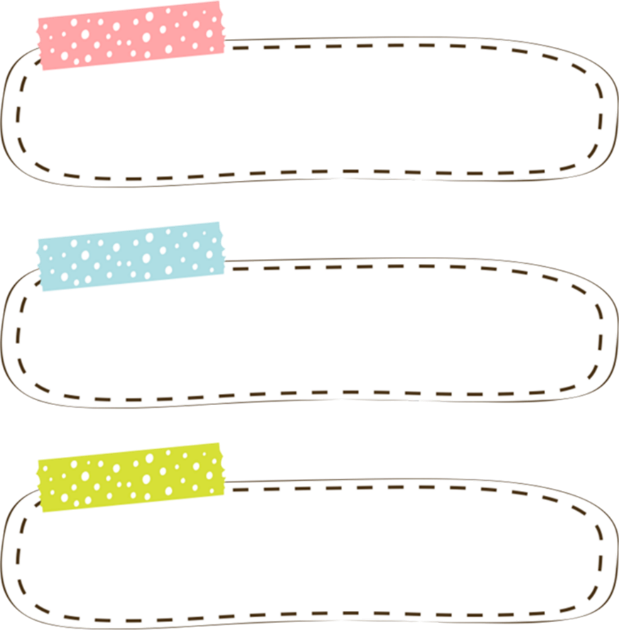 备课
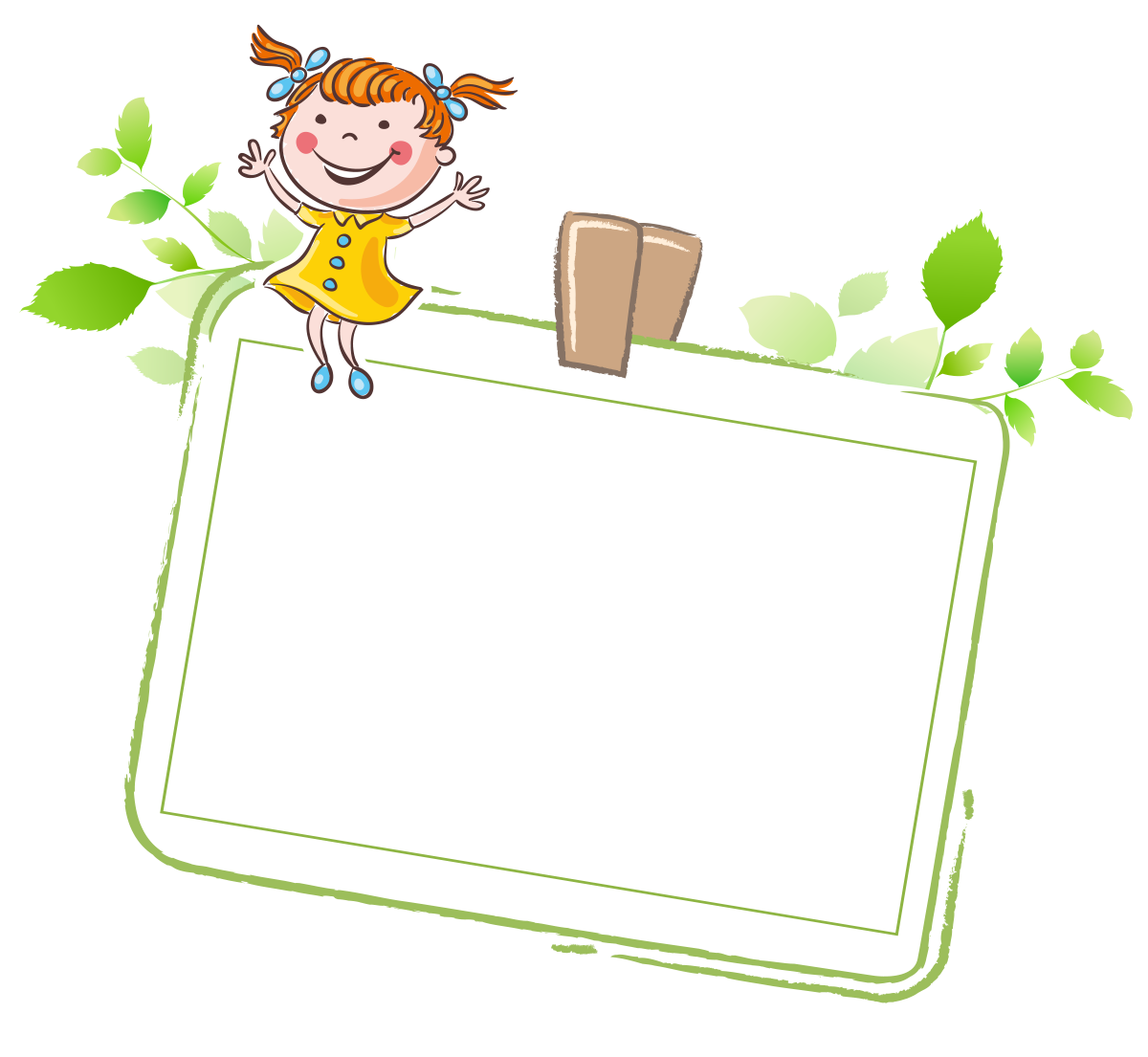 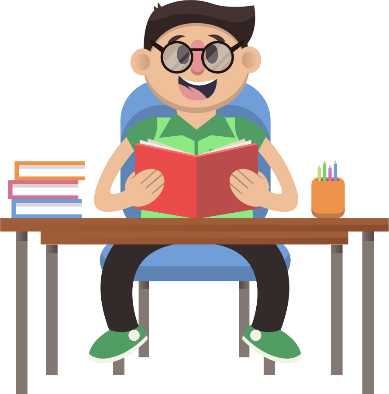 课前认真地备好每一节课，写好教案。既备教材，又备学生，针对学生分析、概括、表达能力差的特点，设计好教学方法。譬如：XX班的同学比较活跃，上课气氛积极，相对XX一定的中等生数量，但因班级的调整也出现了为数不少的差生。而XX同学比较沉静，虽然中上生有一部分，但差生比例较大，尤其偏向男生。因此，讲得太深，就照顾不到整体。我在备课时就比较注意这种情况，每天都花费大量的时间在备课上，认认真真钻研教材和教法。
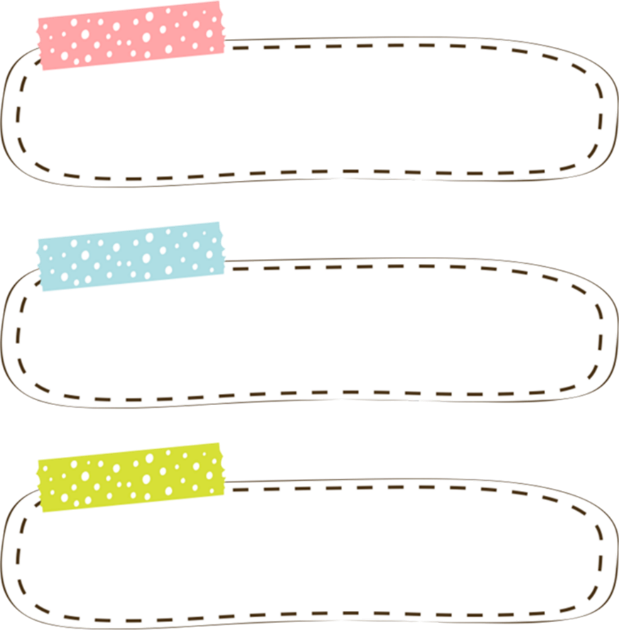 上课
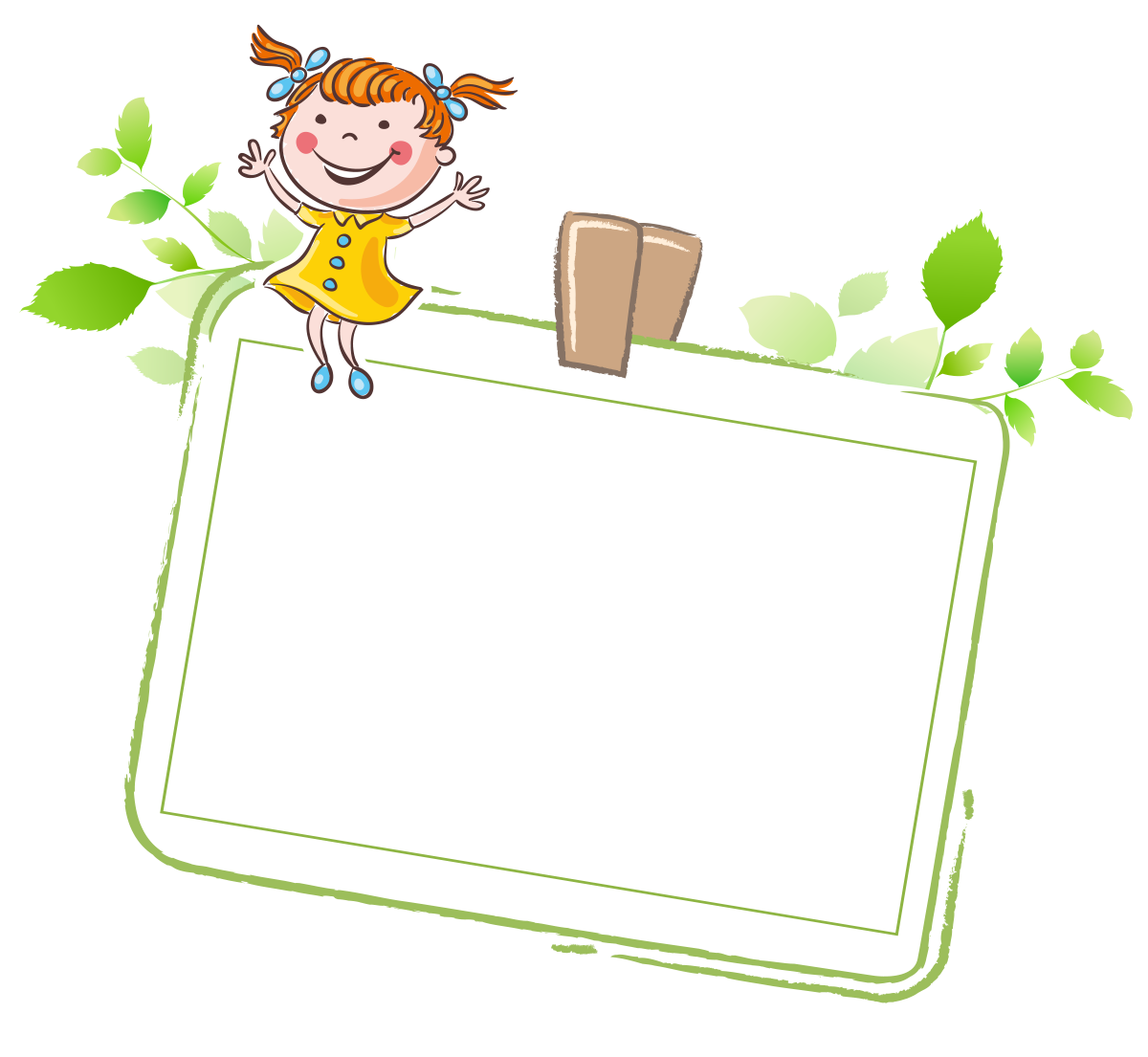 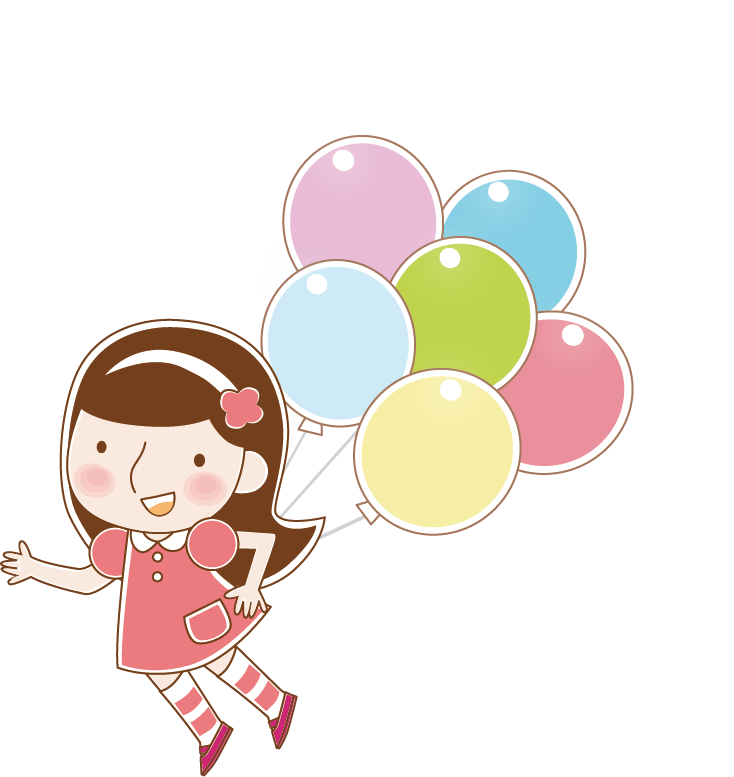 每天都保持饱满的精神，让学生感受到一种自然气氛，认真做好组织教学，尽可能保证上课内容丰富，现实，教态自然，讲课生动，难易适中照顾全部，并且充分调动学生的学习积极性，让学生多动手，多动口、，多动脑，让课堂气氛活跃起来，充分调动学生的主观能动性，力图让学生学有所得，学有所乐。
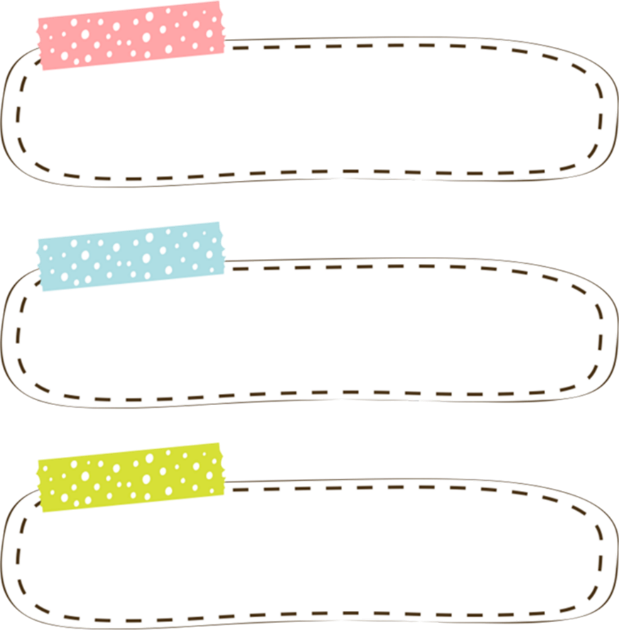 作业和辅导
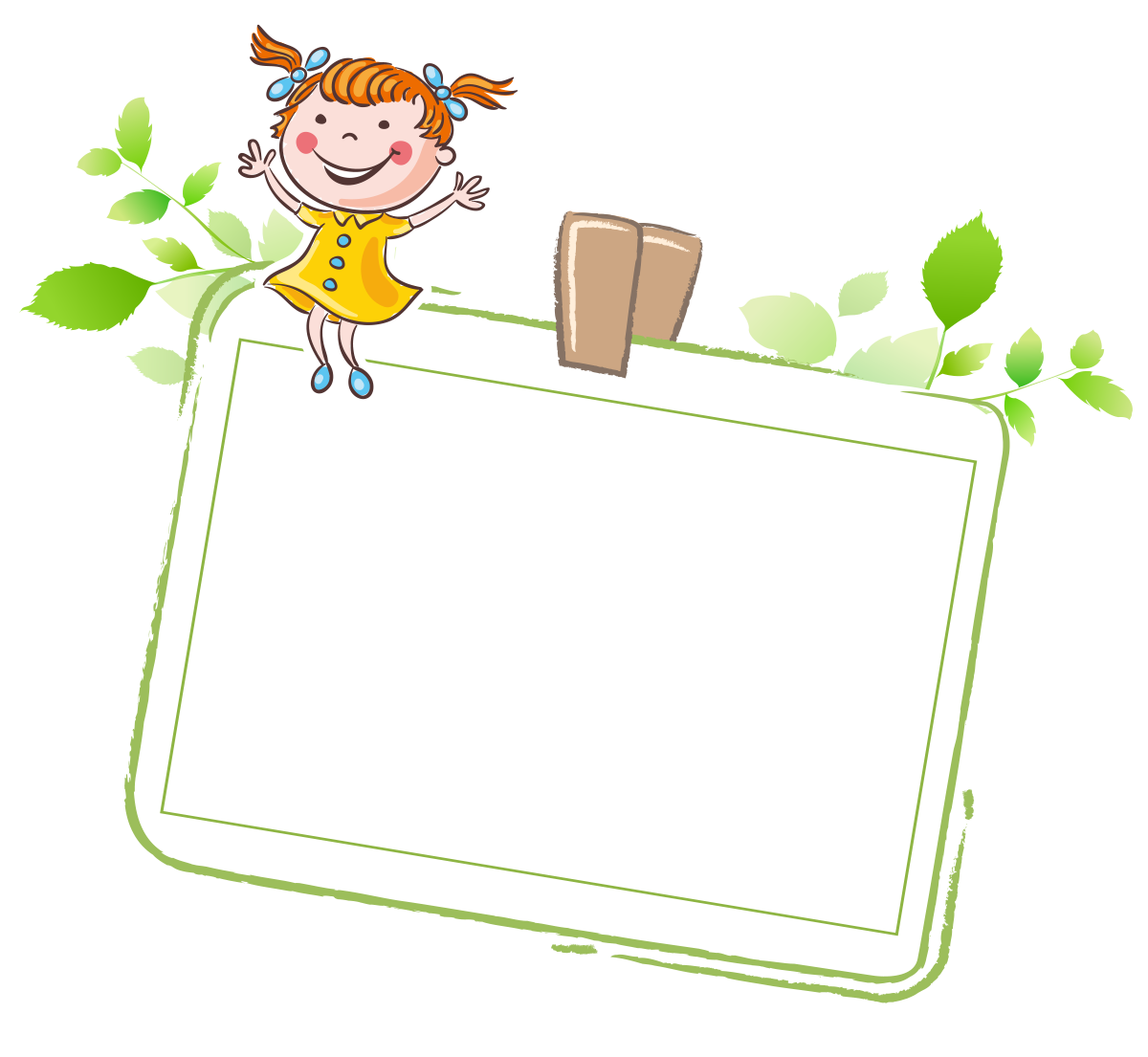 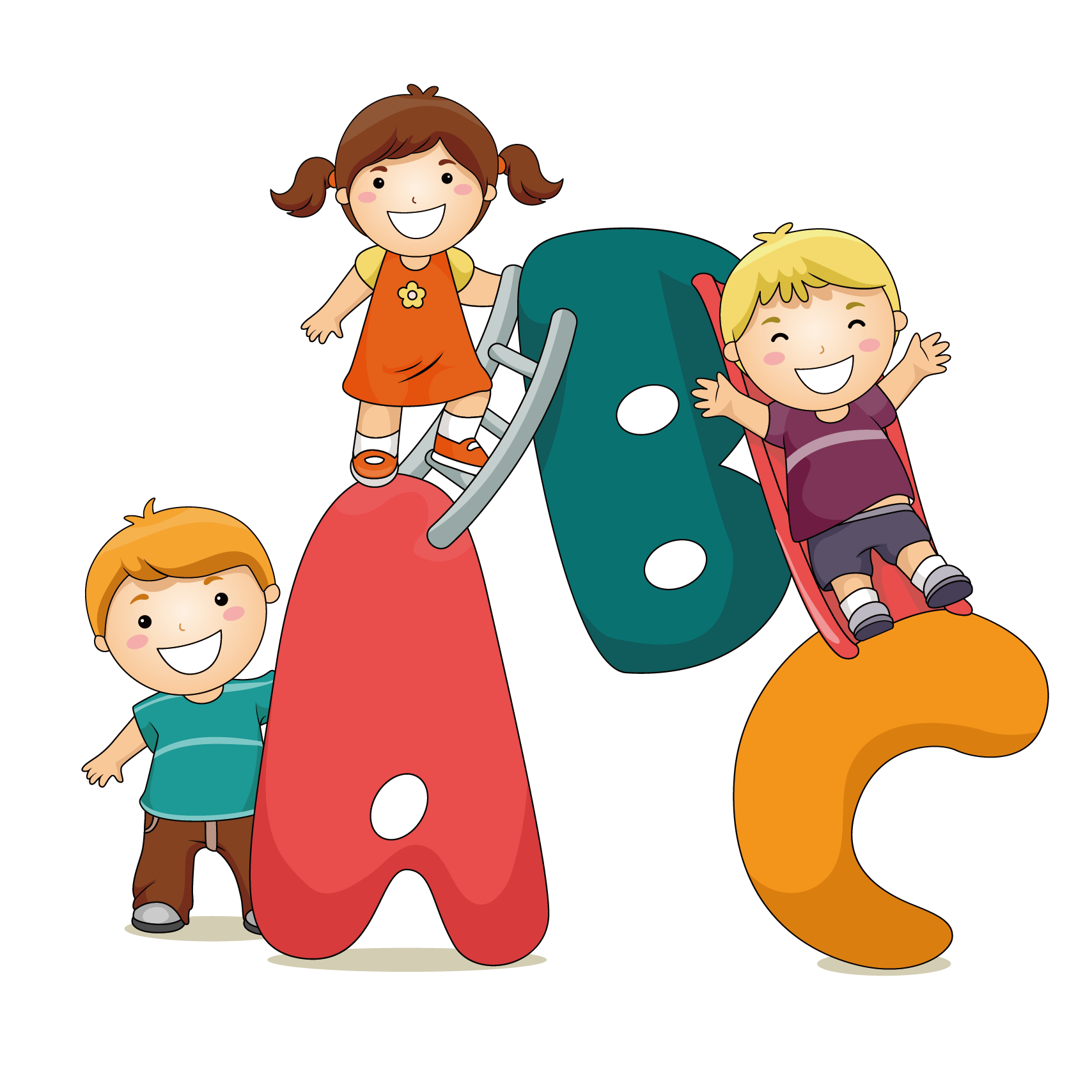 作业的布置适量，有针对性，重点放在遣词造句、阅读理解等;批改作业时多用赞美式、鼓励性的语言予以评价。对学生的辅导方面，做到有耐心，有方法，因材施教，个别无心向学的学生，经过一个学期的耐心教育，学习兴趣明显提高，成绩也有较大的进步。
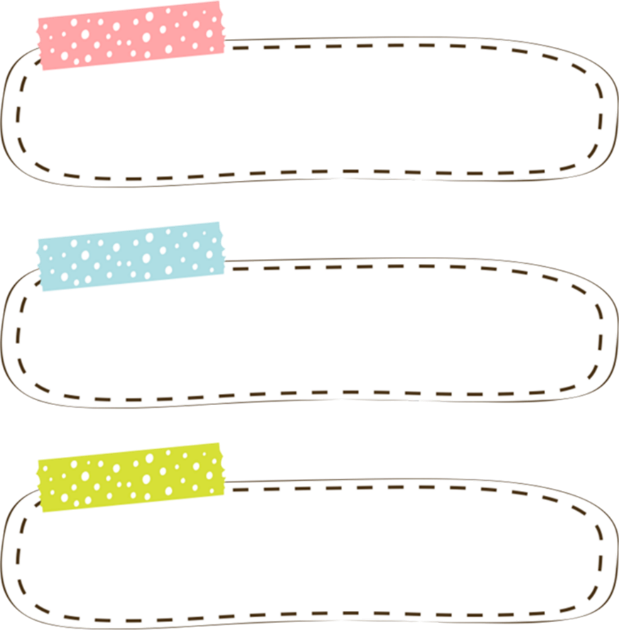 考试
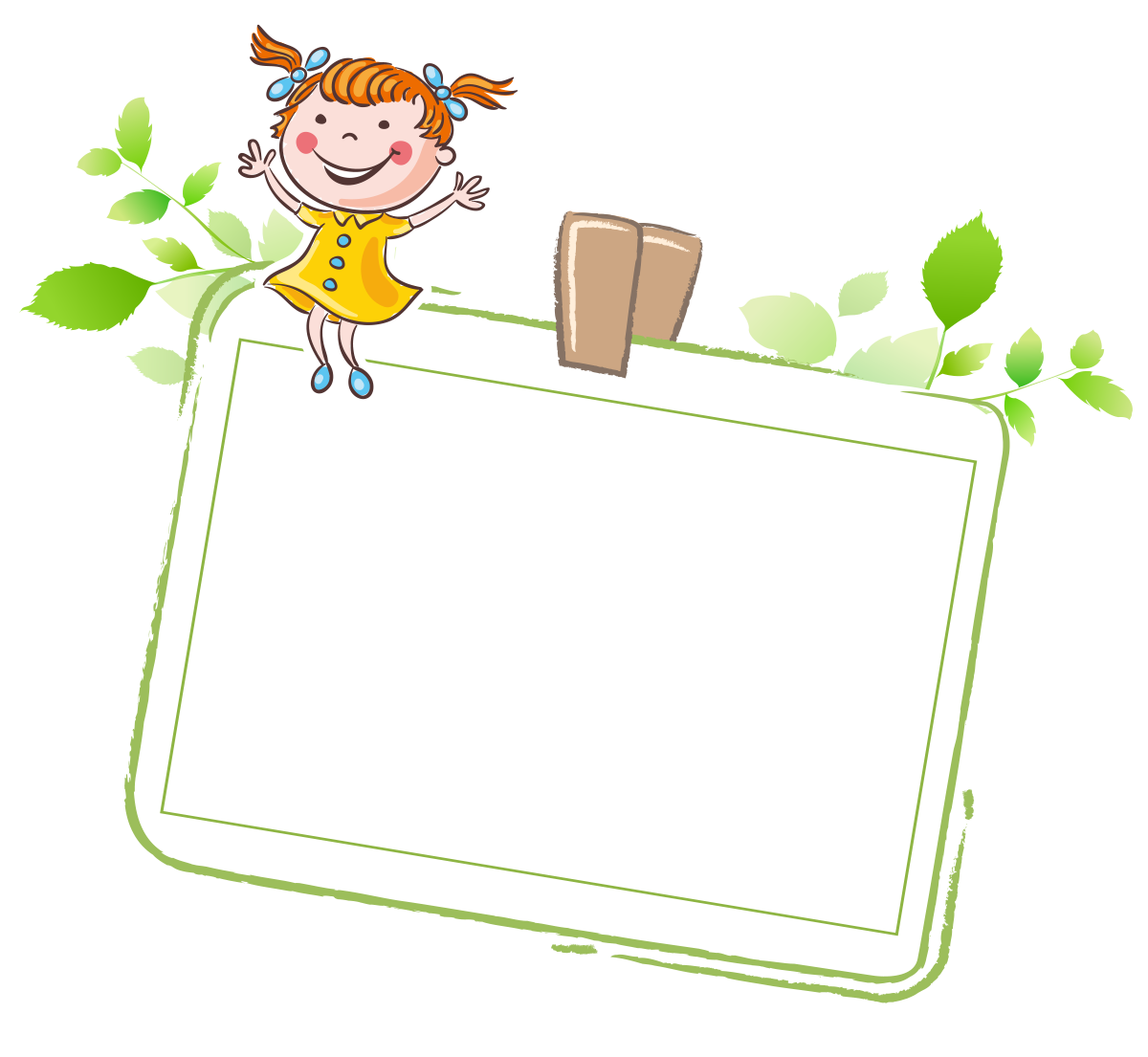 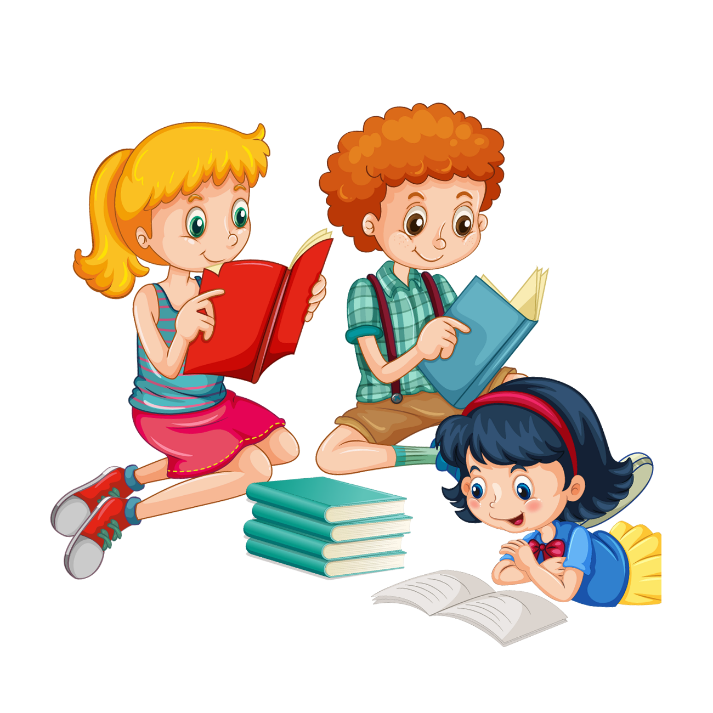 本学期根据学校的要求进行了多次阶段性的考试，考试的成绩基本处于同级同科的中上水平。每次的考试，都能做到考试前进行有系统的复习，考试后进行学科总结，及时查漏补缺，从中改正教学方法，也让学生调整学习方法，争取更大的进步。
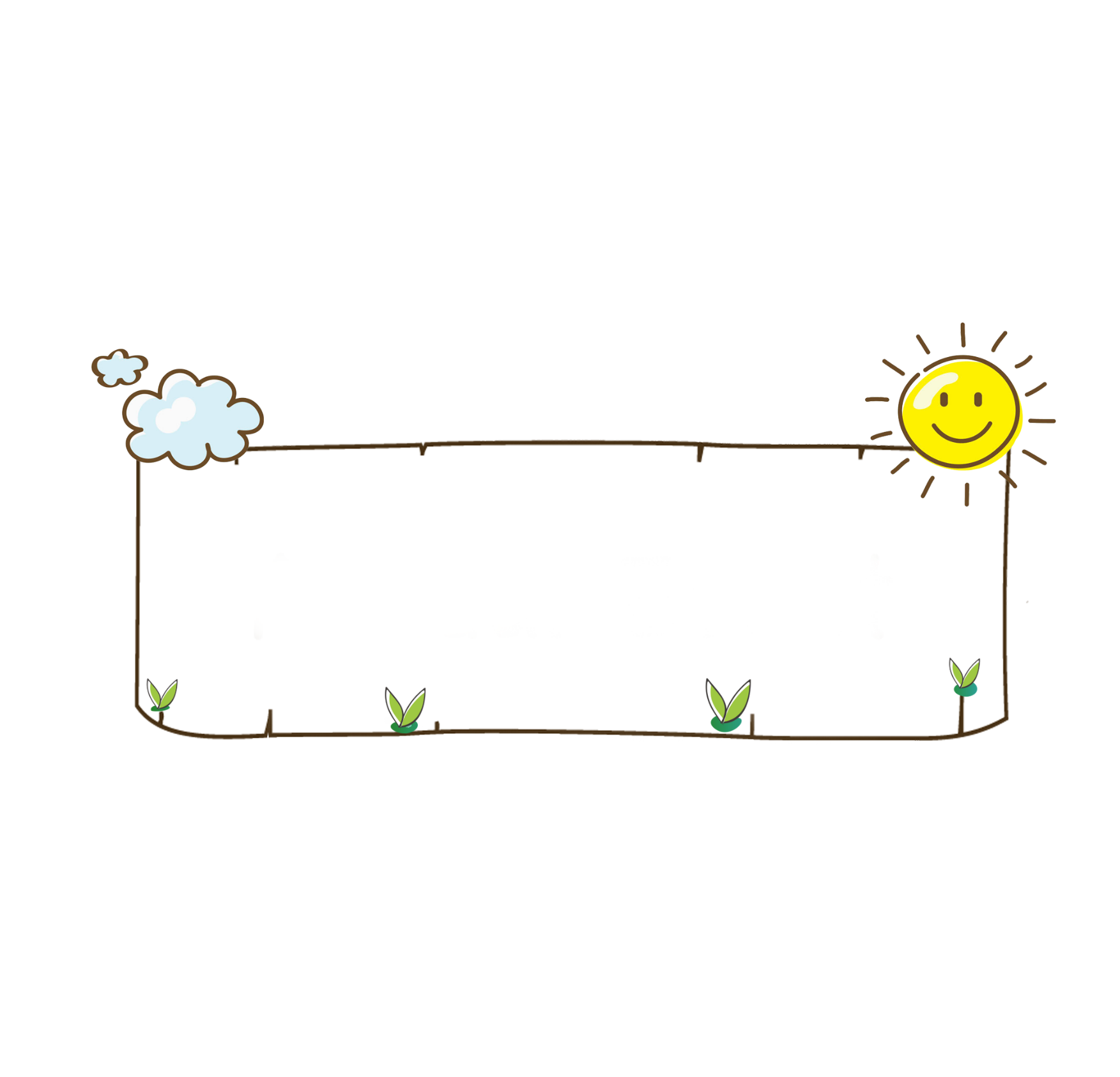 模块式教学
听
说
读
写
在教学过程中，将英语分成听、说、读、写几方面进行教学
4
平时放录音，让学生跟录音读，训练学生的听力，并且指导学生运用正确的听力技巧进行训练，还找一些专题训练，进一步提高学生的听力。
充分利用早读，按课程进度及课堂的需要，认真安排每天早读负责带读的学生及指导带读内容，坚持下班了解早读情况，发现问题及时纠正。鼓励学生大胆且大声读书，多说英语;课堂上，训练学生的口语能力提高学生的学习兴趣;课后，分层次布置一定量的口语作业，使其进行更有效的口语操练。
3
2
读方面主要是提高学生的阅读能力，先教会学生怎样做这些题目，即教授阅读技巧。平时每周以每个话题为内容发一份试题，作为专门训练。并建议及指导基础较好的学生进行定时定量的阅读训练。
1
作文教学主要传授写作方法，要求学生应写真情实感的东西，强调字数和书写这些硬件要求。平时提倡学生利用时间用英语写一些简短的日记，以此夯实自己正确拼写单词，准确使用词组、短语来造句表文的基本功，从而提高其综合运用知识的能力。
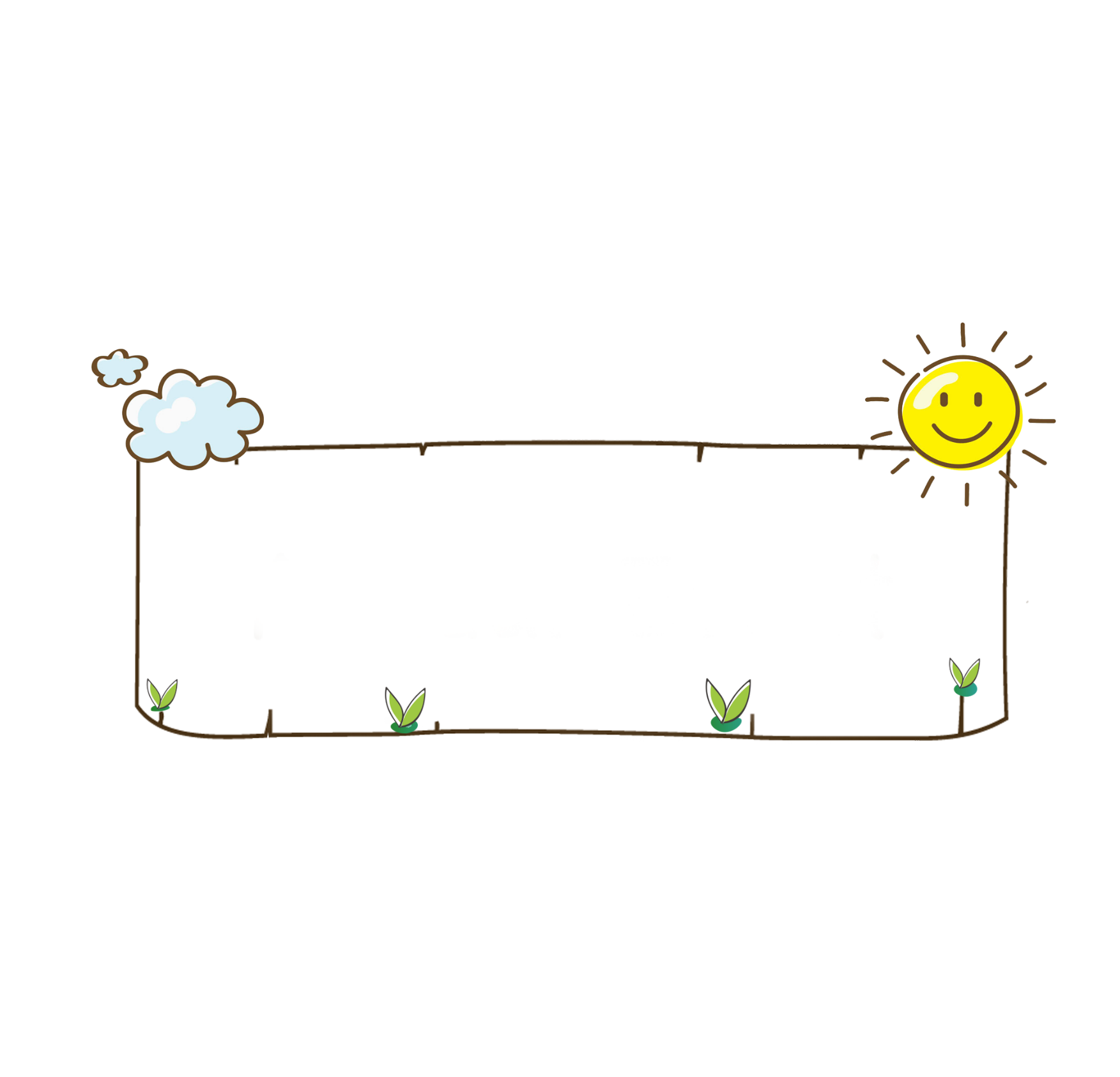 其他方面
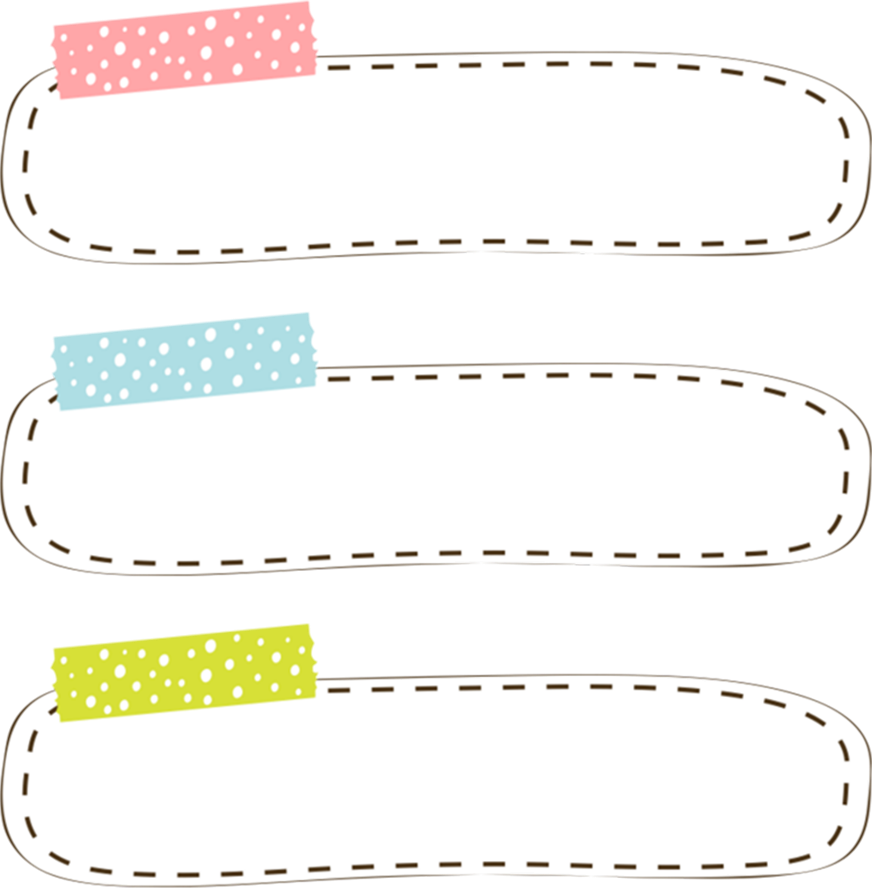 做好后进生转化工作
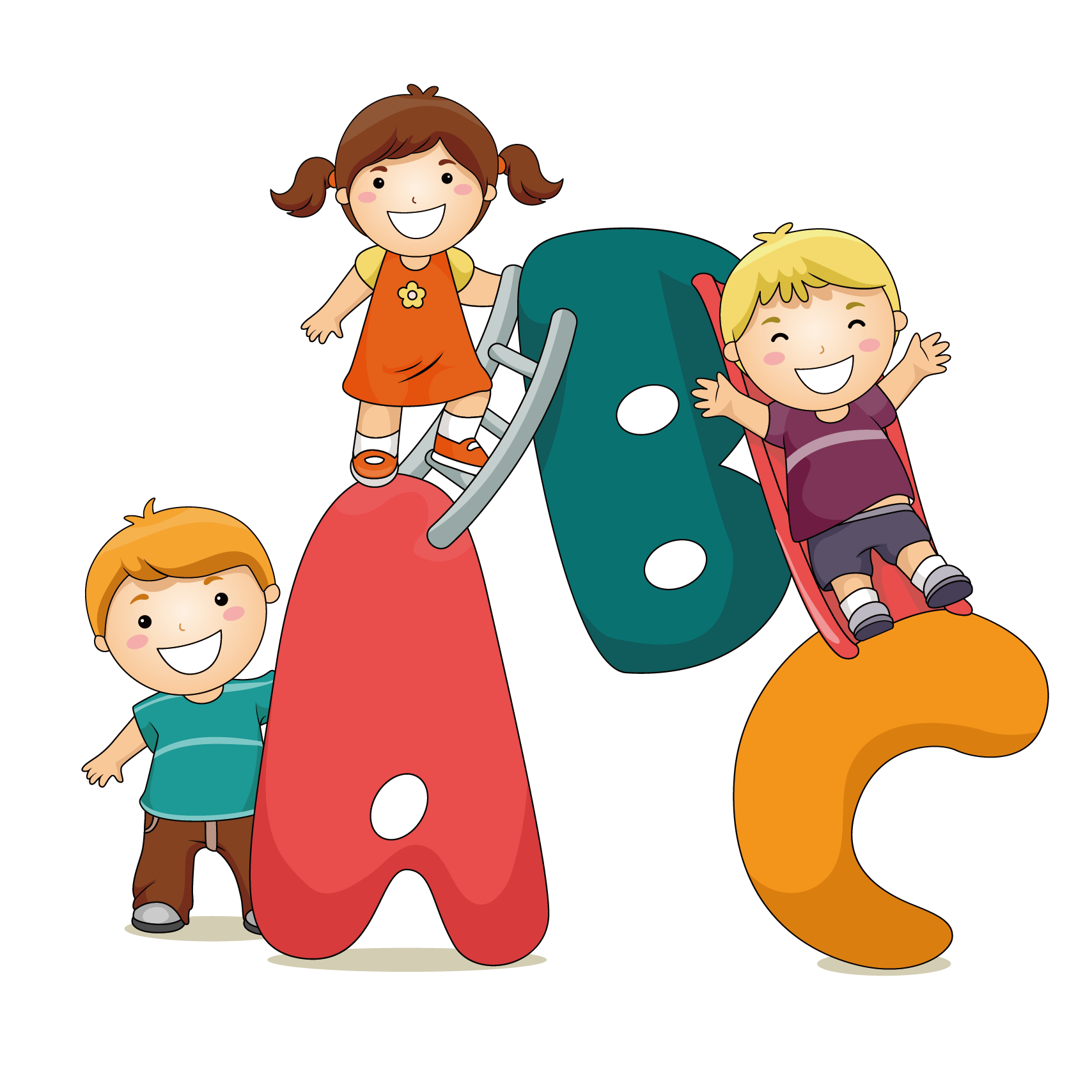 1、把握教学进度，合理安排时间，与各科任老师互相配合，统一教学法进度，顺利完成了本期的教学任务。积极配合学校及年段的工作，与各科教师多联系，沟通，互相促进学生英语等各科的学习。
2、为加强自身的业务水平，本人积极对各种教育理论进行学习，给自己充电，以便在工作中以坚实的理论作为指导，更好地进行教育教学;努力提高英语专业水平，以适应当前教育的形式，为更好地进行素质教育夯实基础，为撰写出较有质量的教育教学论文做好准备。此外，我还利用业余时间认真学习电脑知识，上网查找资料，为教学服务等等。
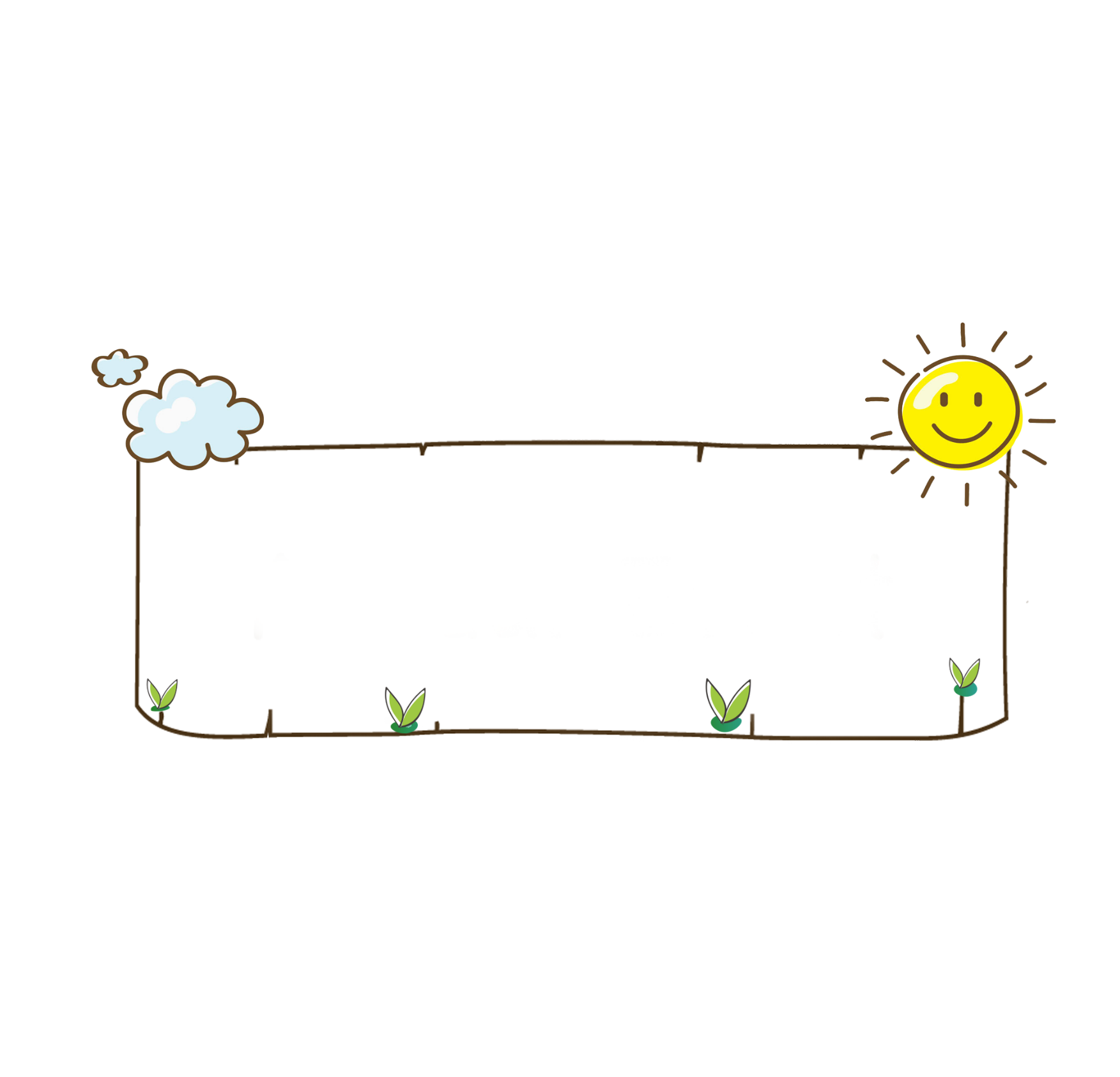 存在问题及解决措施
所教的班级中，有相当一部分的学生基础较差，无心向学，书写相当潦草，相当一部分学生的阅读、分析表达能力较差，今后要在这两个方面下些功夫：
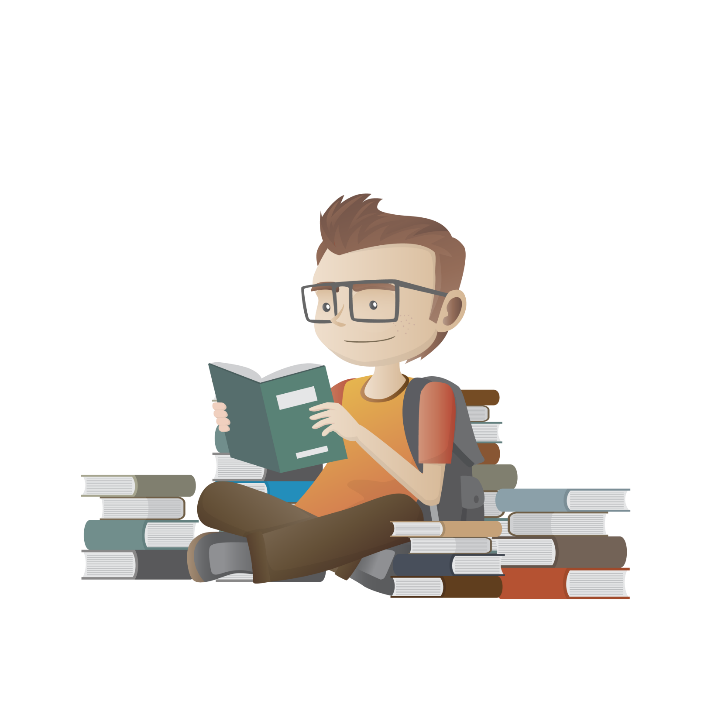 一是通过定分数的方法督促学生学习;
二是对这些学生进行帮教，使他们改变学习态度，努力学习，力争在下学期的学习中有较大的进步。
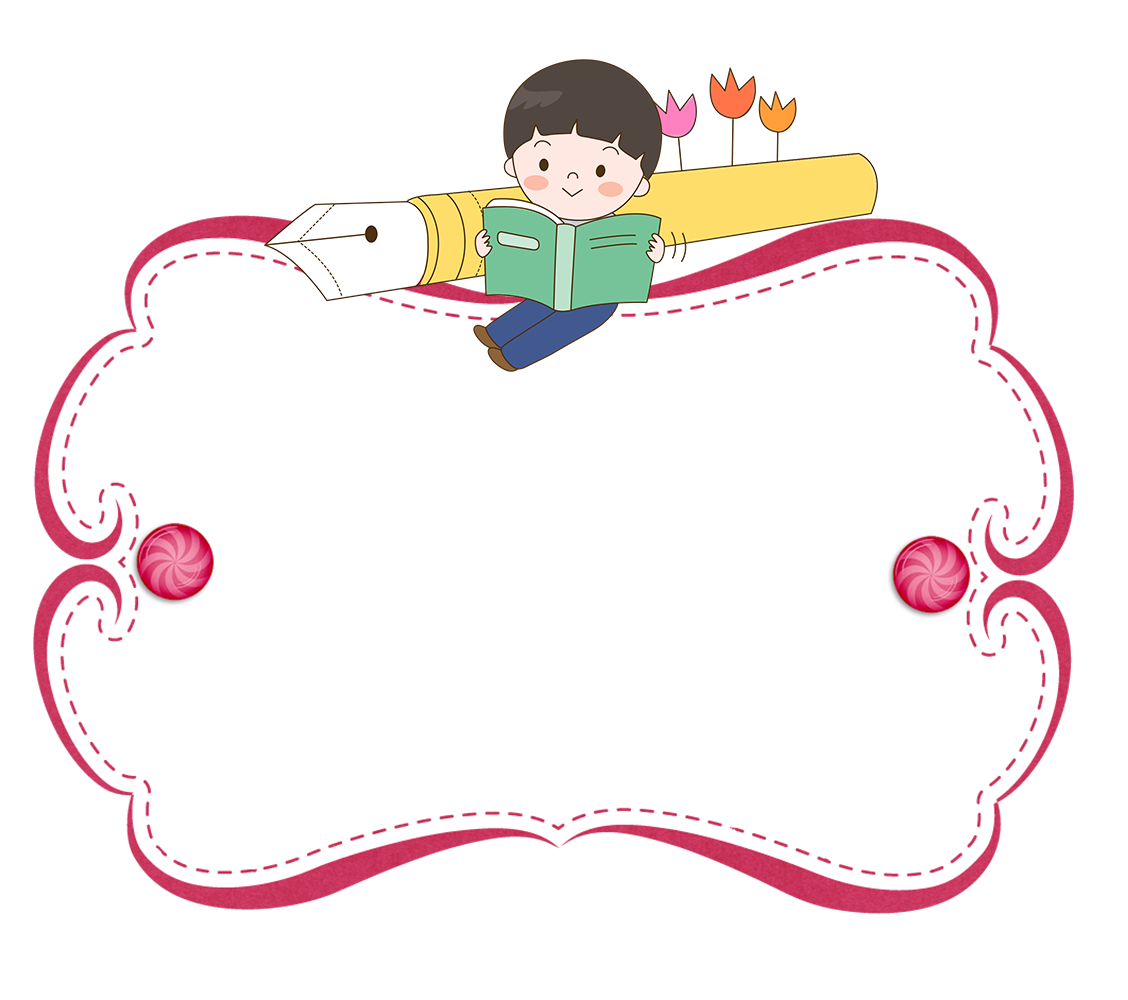 经过一个学期的努力，期末考就是一种考验。无论成绩高低，都体现了我在这学期的教学成果。我明白到这并不是最重要的，重要的是在本学期后如何自我提高，如何共同提高两班的英语水平。因此，无论怎样辛苦，我都会继续努力，多问，多想，多向前辈学习，争取进步。
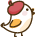 教师：PPT营
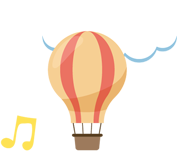 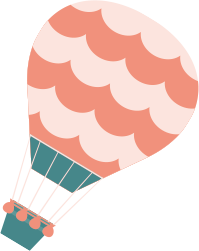 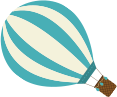 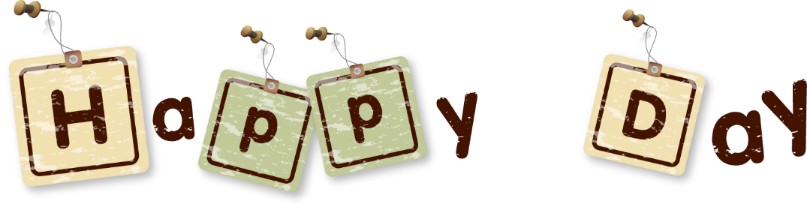 感谢大家的观看
在此录入上述图表的综合描述说明，在此录入上述图表的综合描述说明，在此录入上述图表的综合描述说明。
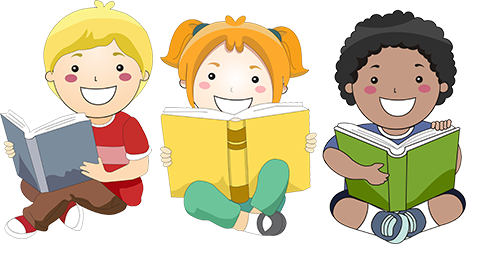 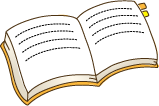 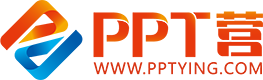 10000+套精品PPT模板全部免费下载
PPT营
www.pptying.com
[Speaker Notes: 模板来自于 https://www.pptying.com    【PPT营】]